Support Services in College
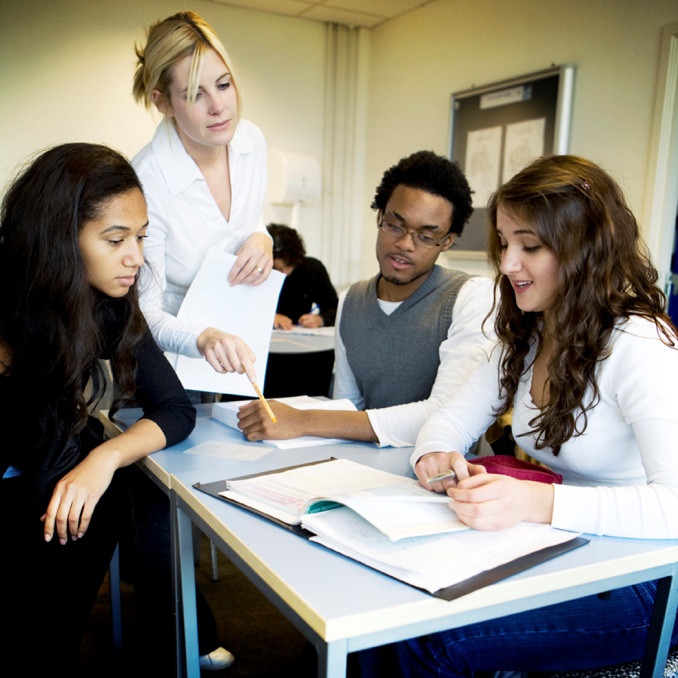 Differences Between Disability Support in High School and College
[Speaker Notes: Module 4 Lesson 4

Disability services in high school and college differ in significant ways. Knowing what to expect in advance helps most students with disabilities to transition to the college environment more easily.

One of the most basic differences is that in high school, these services are generally referred to as “special education,” whereas in college, you will no longer hear that term. Most colleges refer instead to “disability services,” so you will want to get used to using this new terminology.


The information in this lecture is adapted from several sources, including the websites of the Disability Support offices at East Carolina University and Cleveland State University, as well as ThinkCollege.net. 

Unless otherwise specified, all clip art and images in this document are used with permission from Microsoft in accordance with their End User License Agreement.]
[Speaker Notes: In high school, Individuals with Disabilities Education Act (IDEA) is the main law that provides the guidelines for serving students with disabilities. In addition, some guidelines are drawn from Section 504, Rehab Act.

In college, the Americans with Disabilities Act (ADA) and Section 504 of the Rehab Act are the main laws that provide guidelines for serving students with disabilities.

Because different laws apply to these two different settings, the rules about how to serve students with disabilities also differ. All the differences that follow are a direct result of the differences in these laws.]
[Speaker Notes: In high school, the adaptations, modifications, and accommodations that students receive are geared toward ensuring that they succeed. If a student is not passing his/her classes, their IEP will most likely be reevaluated and additional supports will be provided.

In college, the services a student is provided are geared toward providing him/her with reasonable accommodation for equal access to major life activities (e.g. education), but they do not have a goal of student success.  It is civil rights legislation designed to ensure that otherwise qualified  individuals are not discriminated against because of a disability.  If a student does not pass his/her classes, it doesn’t mean that s/he is entitled to more services.]
[Speaker Notes: In public high schools, all students in special education will have either an IEP or 504 plan. These are generally based on an evaluation that the school provides (see next slide). The IEP and 504 are formal and specific documents. Most states have a template that schools must use, so all IEPs in the state look similar, but that format may differ from state to state.

In contrast, there’s a great deal of variation in the documentation at different colleges. College disability support offices may be able to use some of the information from a student’s IEP/504 when planning their services, but these documents alone may not be sufficient evidence of the student’s disability. Instead, students must have a current evaluation with test scores that support the diagnosis of the disability. Generally, “current” means within the past 3 years.

Instead of creating an IEP or 504, many college level disability services offices simply have a copy of the evaluation and use that to create a letter detailing the student’s accommodations that goes to each professor.]
[Speaker Notes: Students do not have to pay for evaluations in high school. For college, unless the school can accept the most recent re-evaluation that the student had in high school (which they often can, if it’s current within the past 3 years and comprehensive enough to meet their criteria), the student will need to go elsewhere to get a new evaluation (and will have to pay for it). 

The up-side of having more stringent requirements is that generally once a student’s documentation has been approved, they don’t need to be re-evaluated during the remainder of their college career.]
[Speaker Notes: In high school, it is the school’s responsibility to identify students who may have disabilities and to test them and serve them if appropriate (“child find” requirement).

In college, students have a choice about whether or not to notify the school that they have a disability. However, if a student wants services to accommodate a disability, s/he must contact the disability support office and self-identify as a student with a disability and provide documentation to support their diagnosis before they can be served.]
[Speaker Notes: The difference in the student’s role and responsibilities is probably the most fundamental change for most students. Instead of simply being the recipient of various services and accommodations, the students now have to take an active role in making sure that they receive their supports.

It is important for students to understand that they are now in the driver’s seat with respect to their accommodations in college. In high school, if they just sit back and wait for something to happen, it probably will.  This is because teachers, other school personnel, as well as their parents, will make sure that it happens. In college, if students sit back and wait for something to happen, it will not happen. They have to take the initiative to start the process, ask questions, follow up, etc.]
[Speaker Notes: The changes in the guardian’s role go along with the changes in the student’s role discussed on the previous slide. In high school, guardians are required to be informed, and generally they are involved  in the process. In college, it is actually illegal for (most types of) information about the student to be disclosed to anyone, even guardians, unless the school has a signed form that specifically authorizes that release of information.  The law that regulates this is called FERPA (Family Educational Rights and Privacy Act), and students will probably hear much more about it as they transition to college.]
[Speaker Notes: Please note that all of these differences in services and accommodations are generalizations. It is up to each individual school to determine what they provide to students, and students may very well be able to find examples of colleges that provide services above and beyond what is legally required. In addition, many campuses have entities other than the disability support office that can provide some of these resources (for example, tutoring for all students), or they may be able to refer the student to other agencies or individuals who can provide extra support.]
[Speaker Notes: The important thing for students to understand here is that high schools have a lot more flexibility than colleges in how they can modify a student’s academic experience. Anything that would fundamentally change a curriculum or a class generally cannot be done in college. So students who are accustomed to having modified grading standards, shortened assignments, changes to their test formats, shortened tests, etc. may be surprised to learn that none of these modifications will be acceptable in college. Colleges can often change how things are done, but not what is required. An example of this would be if a student has a test to take, he may be eligible to have someone read it to him while he takes the test with extra time in a distraction-free environment, but he cannot take a different version of the test or take a shorter test, have different resources (e.g. word bank) or grading standards than the rest of the class.]
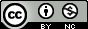 This work is licensed under a Creative Commons Attribution-NonCommercial 3.0 Unported License.